بِسْمِ اللّهِ الرَّحْمَنِ الرَّحِيمِ
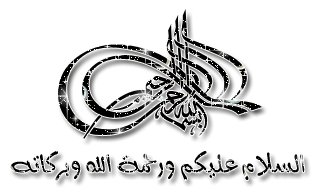 8/20/2023
1
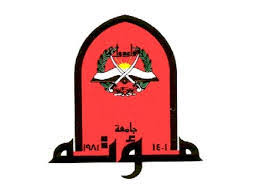 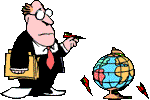 Epidemiological and Research  Studies
Part 3
Cohort Study
Prof  DR. Waqar Al – Kubaisy
8/20/2023
2
Observational studies
      Descriptive
                Case report
                 Case series
                 Epidemiological reports
                 Cross-sectional 
       Analytical studies
                   Cross-sectional 
                    Case-control
                     Cohort
Intervention(experimental studies)
    Clinical trials
    Community trials
8/20/2023
3
Cross-sectional
Exposure
disease
It begins with population?????



looking  to     identify who have
No exposure
no disease
Exposure
No exposure
???????
Case-control
TROHOC
It begins with group of people classified into 
                    diseased  and        not diseased

And  looking backward 
to     identify     who are
exposed to a risk factor
unexposed to the risk factor
???????
8/20/2023
4
It begins with group of people free of disease and 
        classified into subgroups
a group of individuals exposed to a risk factor
a group who are unexposed to the risk factor
 are followed over time (often years)
Cohort Study
8/20/2023
5
Analytical studies
Cross-sectional 
Case-control
Cohort
Cohort Study
Also called : follow up study or incidence studies, 
    Definition: 
    Study in which persons,
 based on their exposure to a determinant
 and free of the disease outcome at the   start of the study 
are followed in time to
 assess the occurrence of the disease outcome
It begins with a group of people who are free of disease and who are 
classified into subgroups according to exposure to a potential cause of disease or outcome . 
Variables of interest are specified and measured and 
the whole cohort is followed up to see how the subsequent development of new cases of the disease (or other outcome
differs between the groups with and without exposure.
Cases are excluded at the beginning
8/20/2023
6
Cohort Studies
Cohort studies are a form of longitudinal study 
design that flows from the exposure to outcome.
In a cohort study,
 a group of individuals exposed to a putative risk factor and 
a group who are unexposed to the risk factor
 are followed over time (often years) 
to determine the occurrence of disease.
The incidence of disease 
in the exposed group is compared 
with the incidence of disease in the unexposed group. 
. 
Cohort studies  be prospective 
A prospective cohort study is also called a concurrent cohort study, where the subjects have been followed up for a period and 
the outcomes of interest are recorded.
free of the disease
exposed
unexposed
determine the occurrence of disease
8/20/2023
7
Design of a Prospective Cohort Study
+ Disease
EXPOSED
No
Disease
Direction of Inquiry
+ 
Disease
UNEXPOSED
No Disease
It begins with group of people free of disease and classified into subgroup
a group of individuals exposed to a risk factor
a group who are unexposed to the risk factor
                                                            are followed over time (often years)
8/20/2023
8
Cont.…..cohort studies
Selection of study groups
The aim of a cohort study is to select study participants who are
 identical with the exception of their exposure status.
 
All study participants must be 
          Free of the outcome under investigation and 
have the potential to develop the outcome  under investigation.
Measuring exposure
Levels of exposure are   (e.g. packs of cigarettes smoked per year)
measured for each individual at baseline at the beginning of the study and
 assessed at intervals during the period of follow-up.
 
A particular problem occurring in cohort studies is whether individuals
 in the control group are truly unexposed.
8/20/2023
9
Cont.…..cohort studies
Measuring exposure
in the control group are truly unexposed. For example, study participants  may start smoking                        or 

Similarly, those in the 
exposed group may change their behavior in relation to the exposure such as diet, smoking or alcohol consumption.
Measuring outcome
Outcome measures may be obtained from various sources, including 
directly from the participant
medical records or 
routine surveillance of cancer registry data, 
death certificates, 
Method used to ascertain outcome
 must be identical for both exposed and unexposed groups.
8/20/2023
10
Cont.…..cohort studies
Methods of follow-up
The follow-up of study participants in a cohort study is a major challenge. 
A great deal of cost and time is required to ensure follow-up
            of cohort members
The failure to collect outcome data for all members of the cohort will affect the validity of study results
Analysis of cohort studies
?????
in the exposed cohort 
compared with the
 
rate or risk in the unexposed cohort.
8/20/2023
11
Analysis of cohort studies
Example: 
A study done to see if  smoking is a risk factor for cancer of the pancreas .A sample of 90,049 individuals was  chosen ,of them 27,042 were smokers,
 the remaining were not. Both groups were  followed for one year, 42and 7, cases of CA pancreas was detected in  smoker and  non smoker group respectively .Can we conclude, that smoking is a risk factor for Ca  pancreas
Cont…..cohort studies
?????
?????
8/20/2023
12
Cont. ..Analysis of cohort studies
Example: 
A study done to see if  smoking is a risk factor for cancer of the pancreas .A sample of 90,049 individuals was  chosen ,of them 27,042 were smokers, the remaining were not. Both groups were  followed for one year, 42and 7, cases of CA pancreas was detected in  smoker and  non smoker group respectively .Can we conclude, that smoking is a risk factor for Ca  pancreas
?????
r0
?????
Incidence rate of disease in exposed group (r1)  =no. of disease among exposed
                                                                                   no. of exposed person
Incidence rate of disease in  un exposed group (r0) =no. of disease among un exposed
                                                                                   no. of un exposed person
8/20/2023
13
Example: 
A study done to see if  smoking is a risk factor for cancer of the pancreas .A sample of 90,049 individuals was  chosen ,of them 27,042 were smokers, the remaining were not. Both groups were  followed for one year, 42and 7, cases of CA pancreas was detected in  smoker and  non smoker group respectively 
.Can we conclude, that smoking is a risk factor for Ca  pancreas
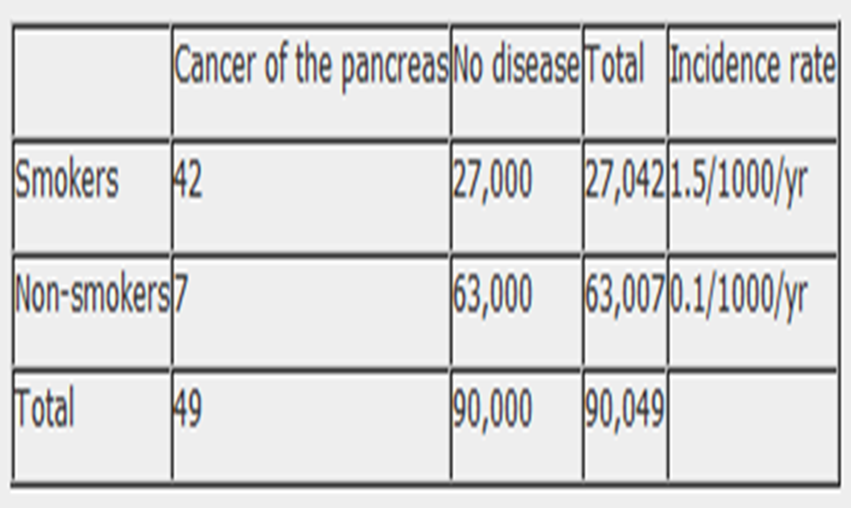 Can we conclude, that smoking is a risk factor for Ca  pancreas
Measurements  of risk
?????
?????
?????
8/20/2023
14
Cont…..cohort studies
4. Strengths and weaknesses of cohort studies
Weaknesses
Costly and time consuming.
Prone to bias due to loss to 
     follow-up.
Participants may move between one exposure category
Poor choice for the study of a rare disease.
Classification of individuals (exposure or outcome status) can be affected by changes in diagnostic procedures.
Strengths
Multiple outcomes can be measured for any one exposure.
Exposure is measured before the onset of disease 
Good for measuring rare exposures, for example among different occupations.
 Demonstrate direction of causality.
Can measure incidence
8/20/2023
15
Thank you for attention
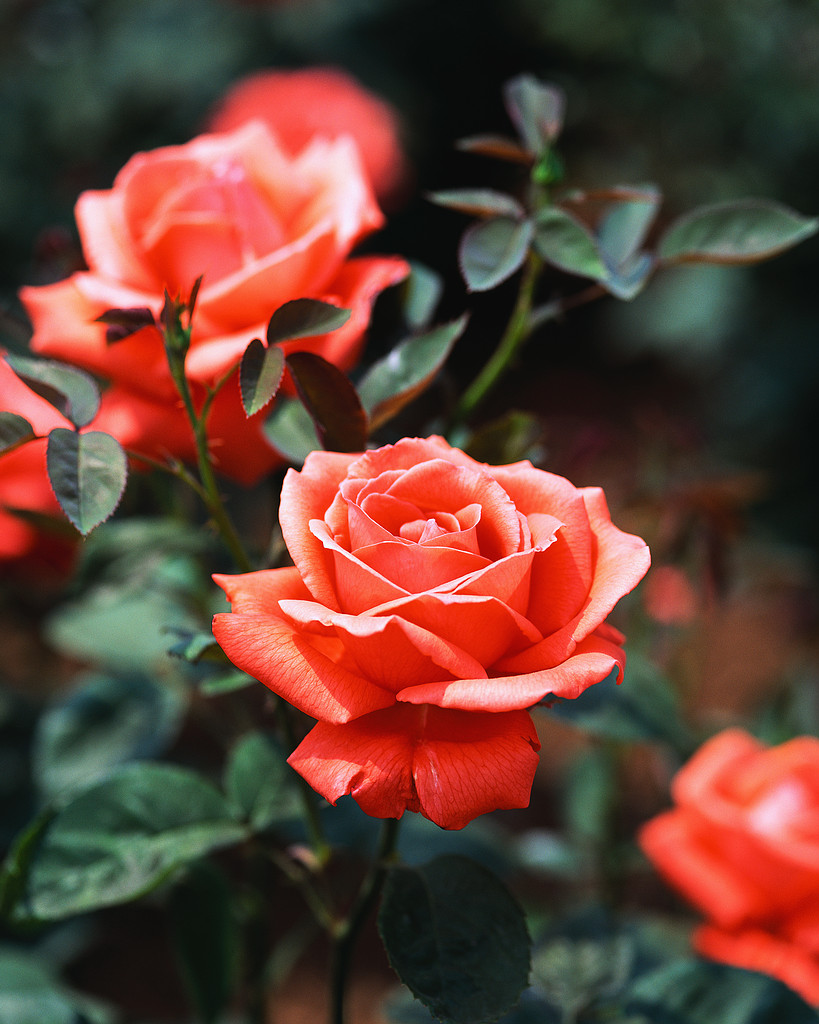 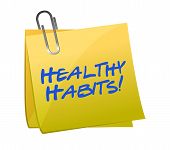 Qs  ????
8/20/2023
16